The National Environmental Policy Act (NEPA) Overview
 and 
The Weatherization and Intergovernmental Programs Office (WIP) 

Energy Efficiency and Conservation Block Grant (EECBG)
State Energy Program (SEP) and 
Weatherization Assistance Program (WAP)
NEPA Process Overview
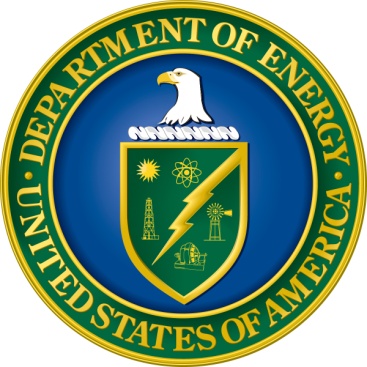 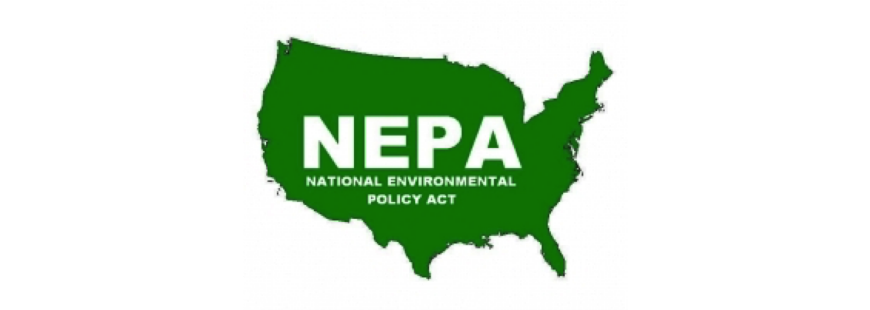 [Speaker Notes: START recording – Introduction to NEPA Training Module]
Key Learning Objectives
Questions? Email NEPA atGONEPA@ee.doe.gov
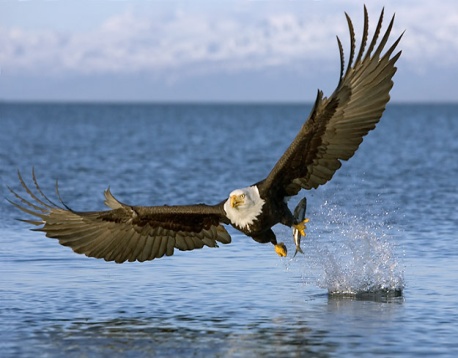 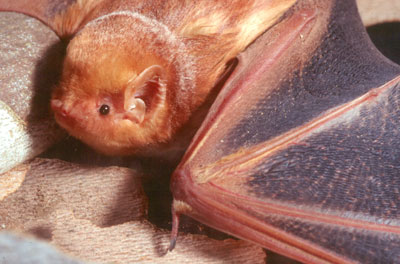 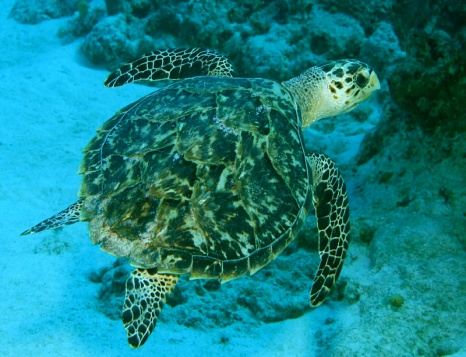 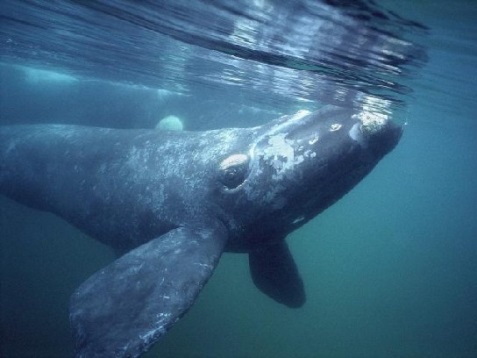 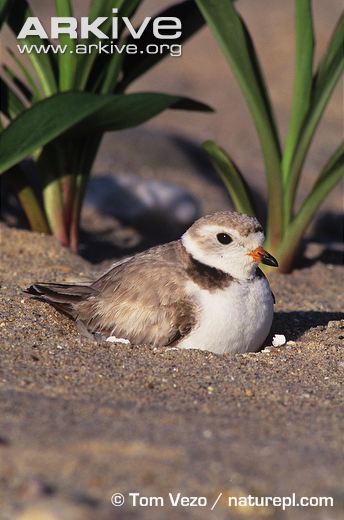 [Speaker Notes: STOP recording Intro]
The National Environmental Policy Act



Basic Principles
NEPA Process Overview
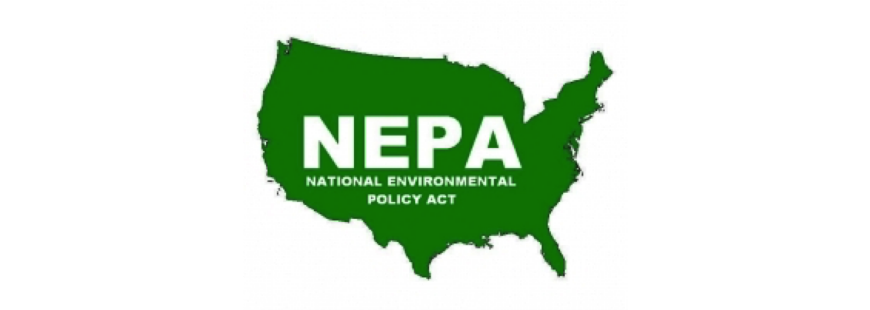 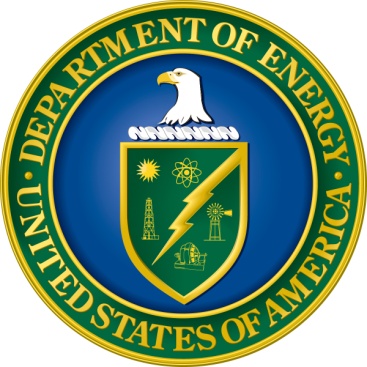 [Speaker Notes: START recording – Introduction to NEPA Training Module]
What is NEPA?
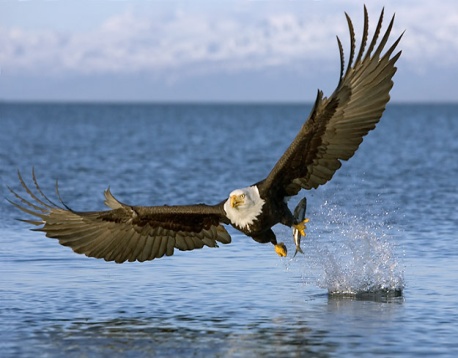 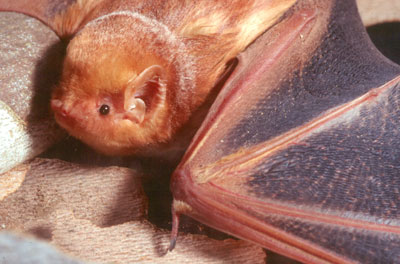 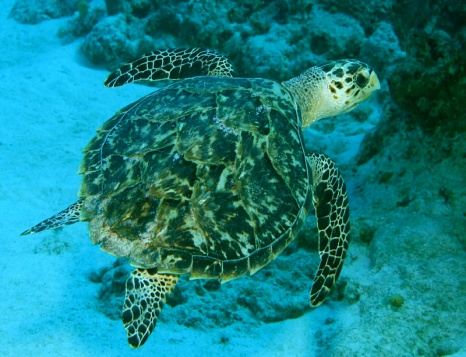 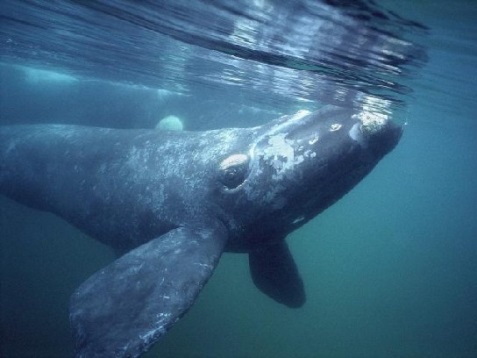 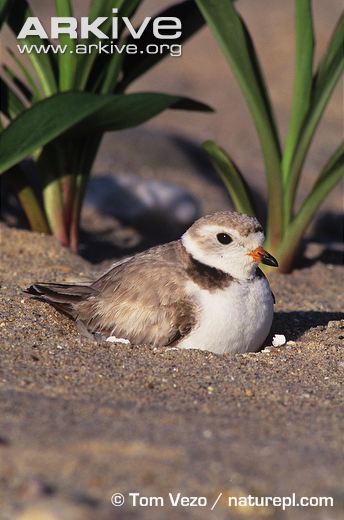 Levels of NEPA Review
Major Federal Actions
NEPA applies to a multitude of federal actions:
Projects and programs entirely or partly financed, assisted, conducted, regulated, or approved by federal agencies
Training and administrative actions
Formal plans, policies, and procedures

Rule of Thumb: NEPA applies to everything.
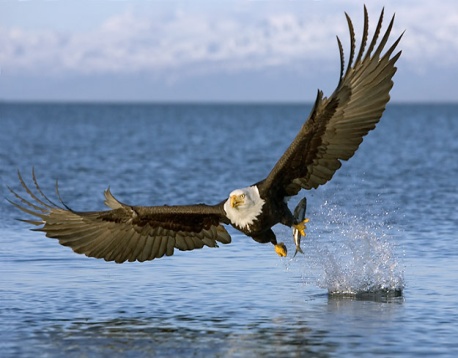 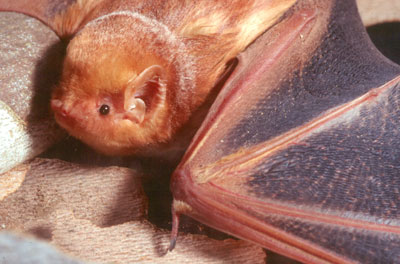 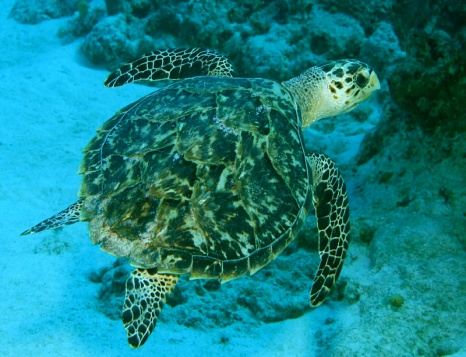 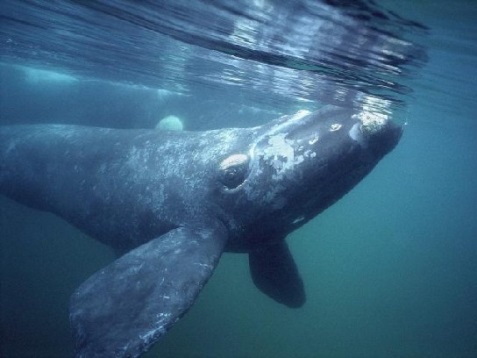 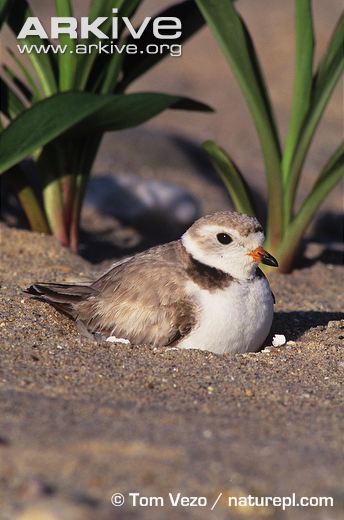 Connected Actions
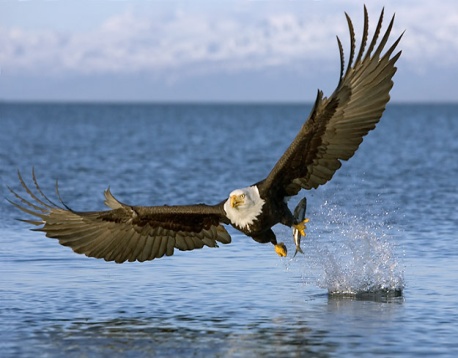 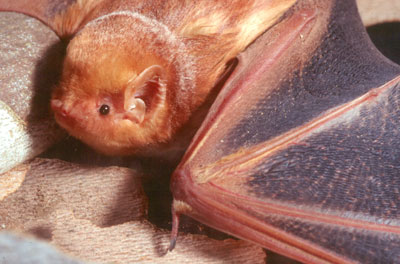 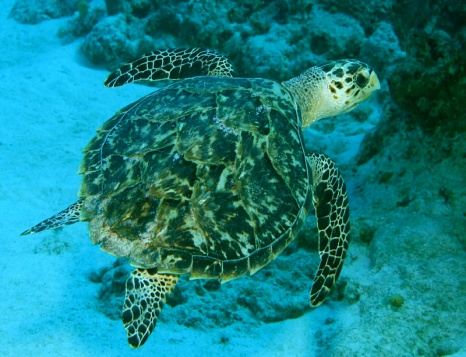 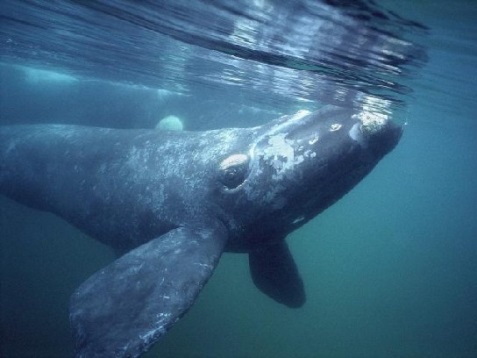 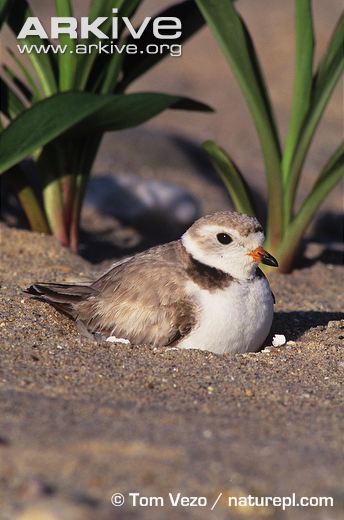 Connected Action Example
Connected Actions
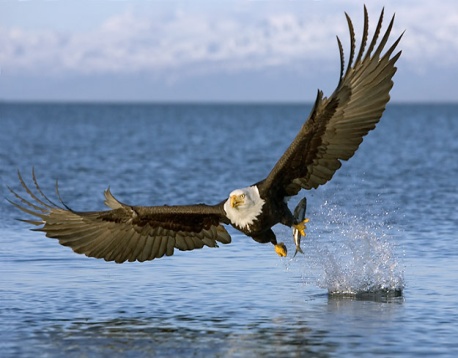 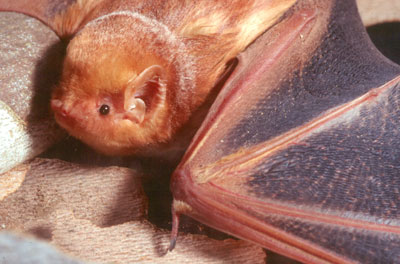 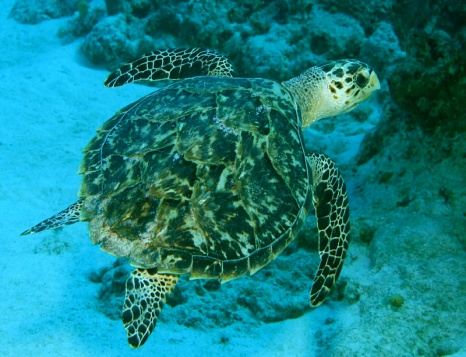 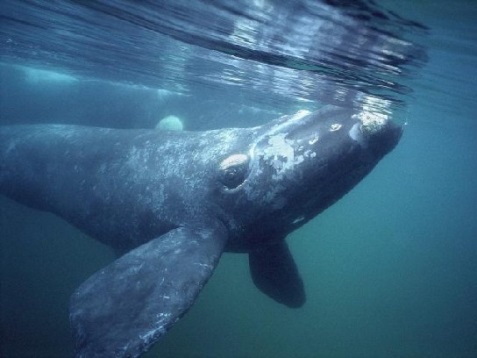 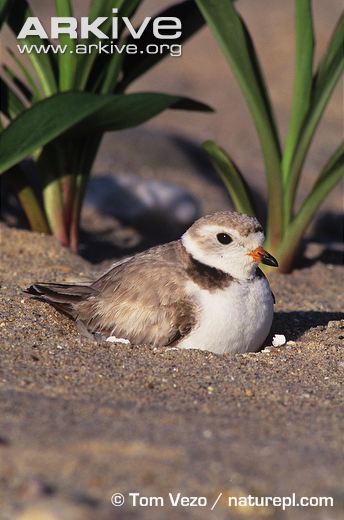 Irreversible Actions
Irreversible actions are unallowable prior to a final NEPA determination.
Questions? Email NEPA atGONEPA@ee.doe.gov
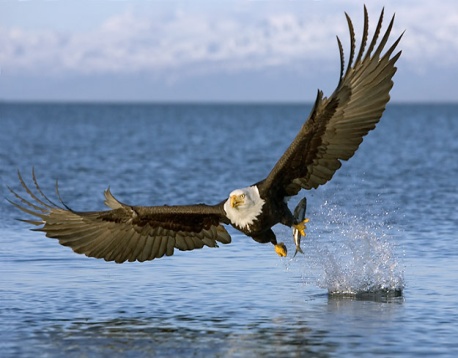 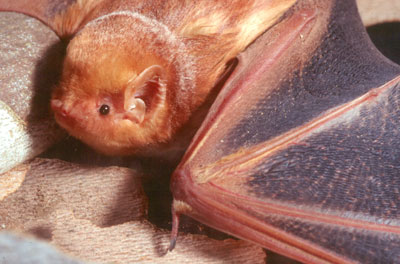 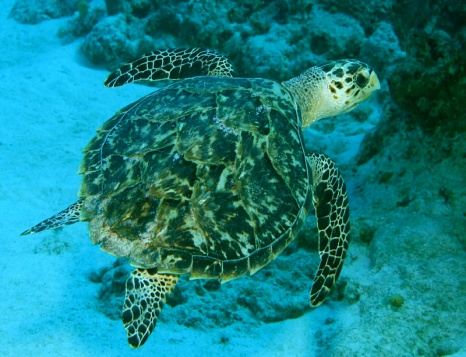 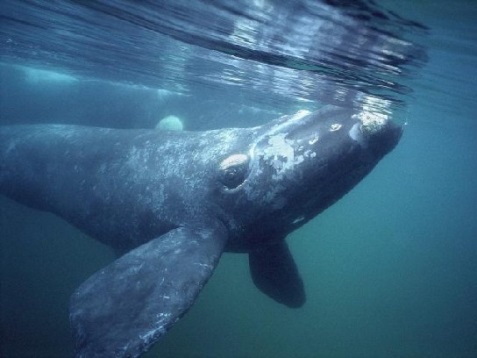 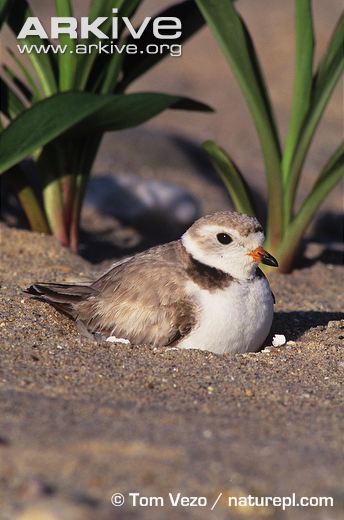 Types of Impacts
Types of environmental impacts considered:
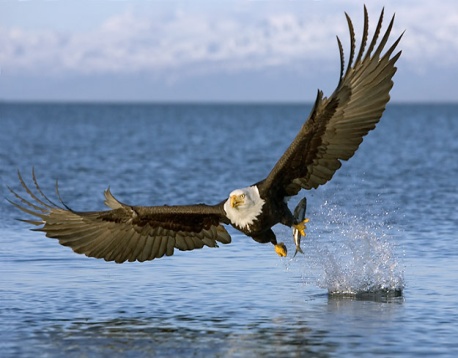 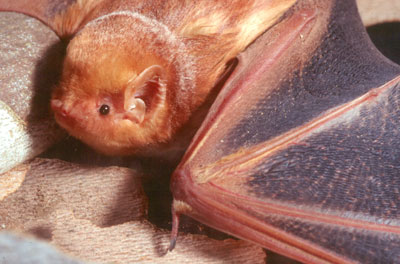 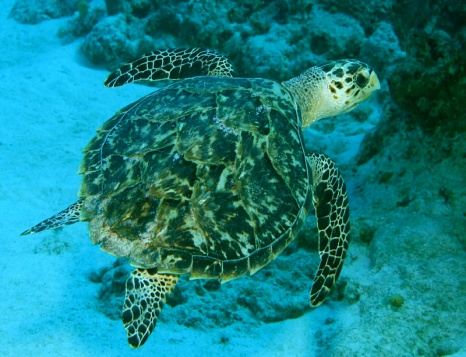 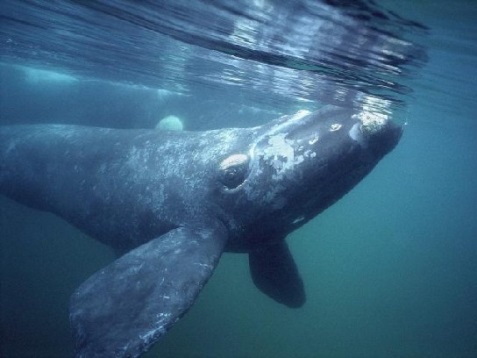 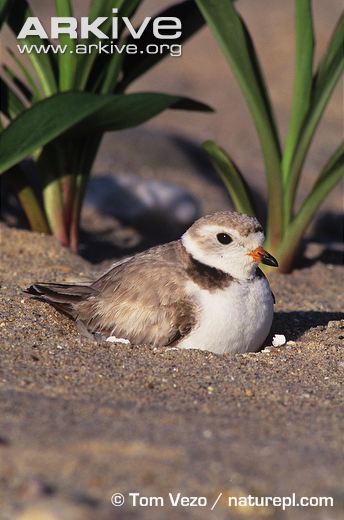 [Speaker Notes: NEPA considers ways to avoid/reduce/compensate for adverse environmental impacts]
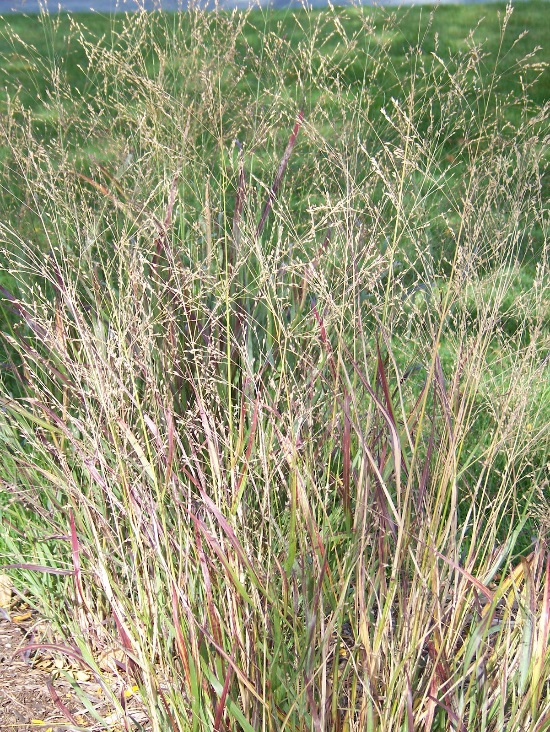 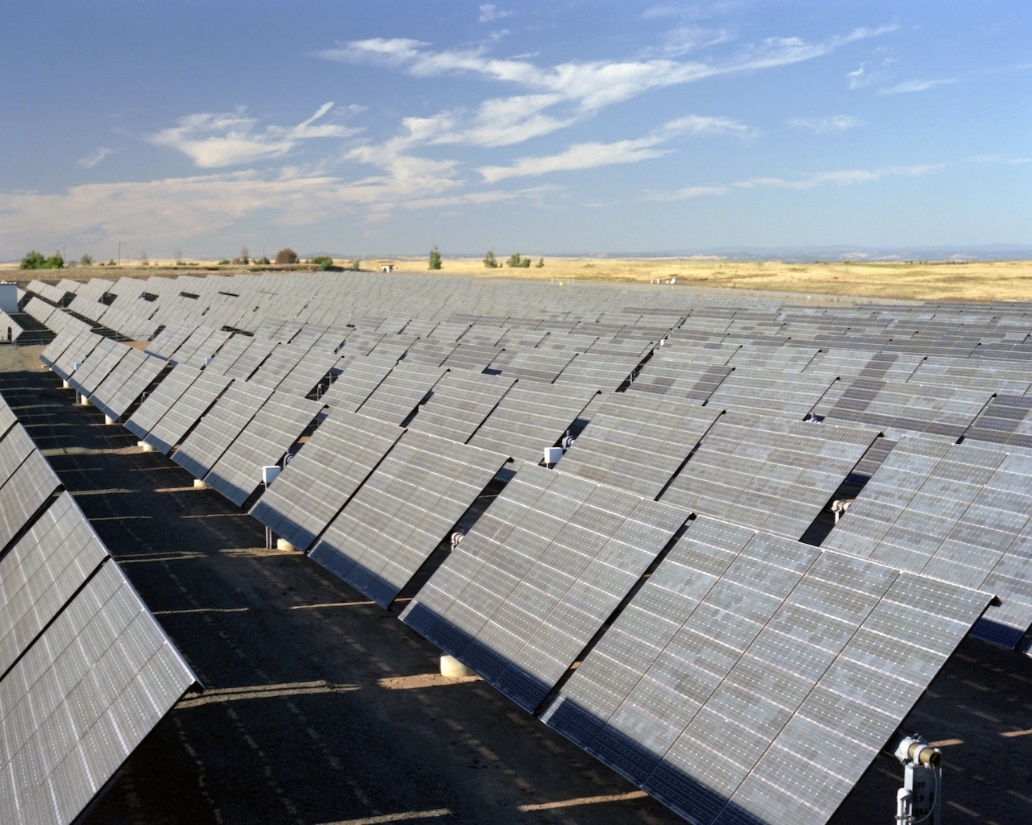 Direct Impact
Removal of native vegetation
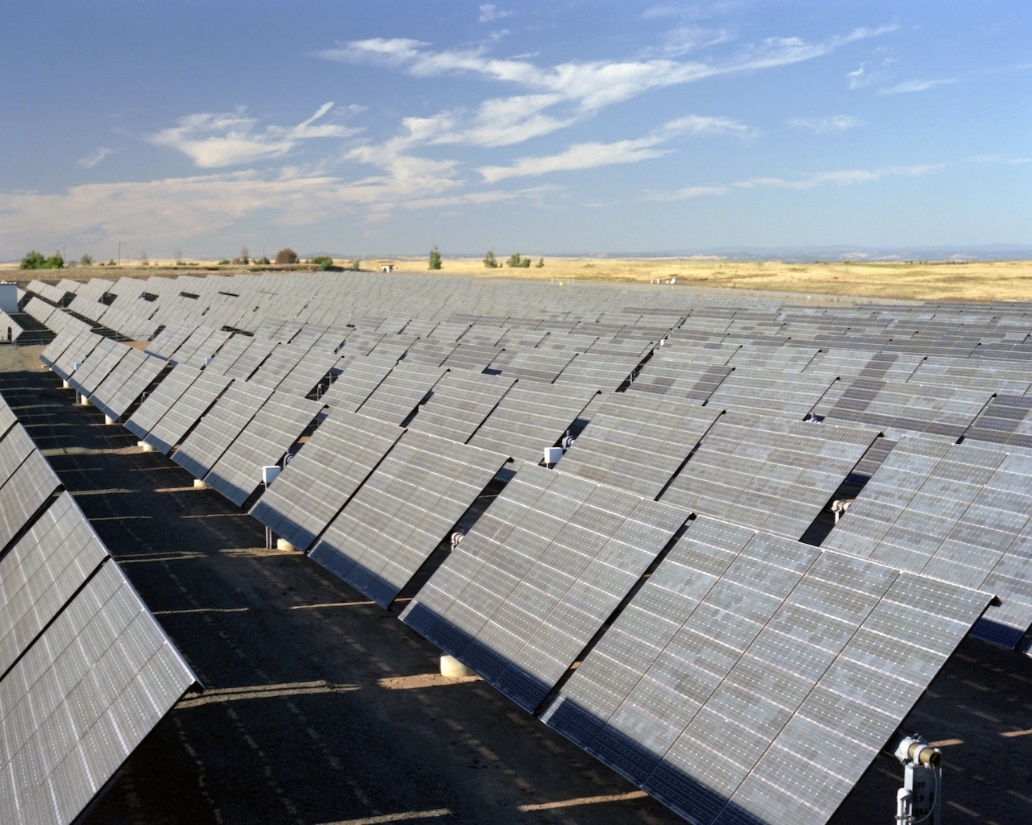 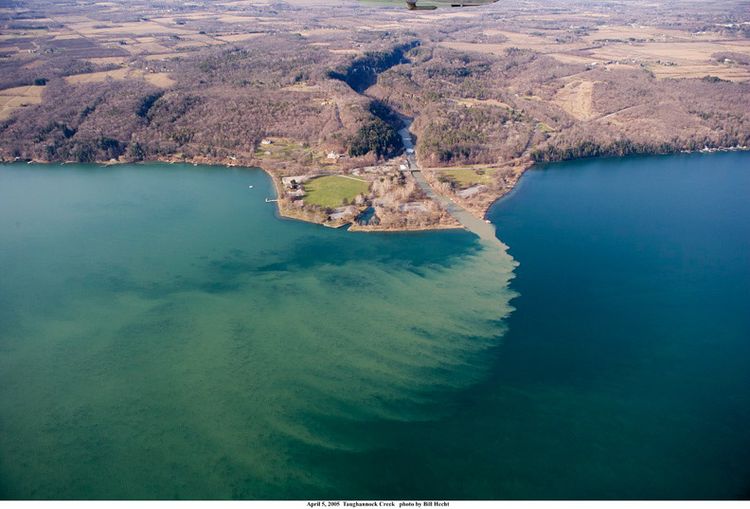 Indirect Impact
Soil erosion and sedimentation of local waterways
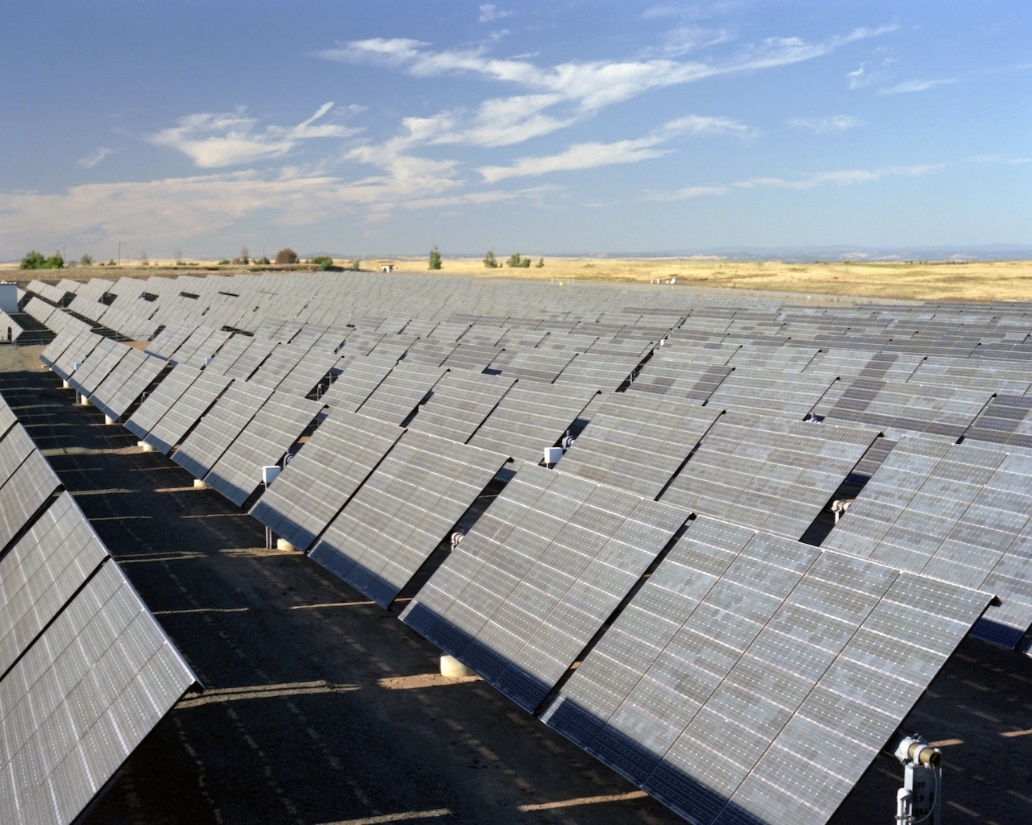 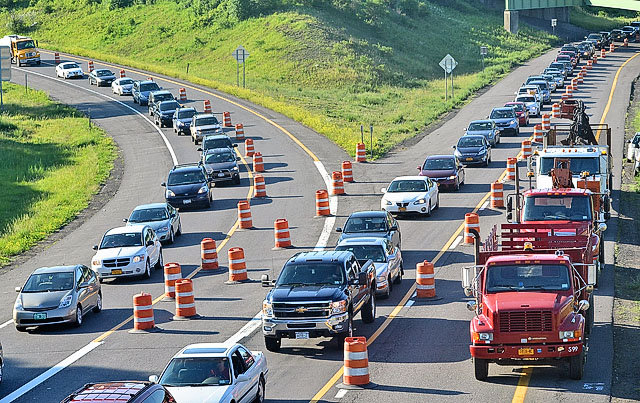 Cumulative Impact
Contributing to increased congestion of local roadways during construction
Extraordinary Circumstances
Unique situation presented by specific proposals:

Scientific controversy about the environmental effects of the proposal 
Uncertain effects or effects involving unique or unknown risks
Unresolved conflicts concerning alternative uses of available resources

If there are extraordinary circumstances, an EA or EIS 
may be required
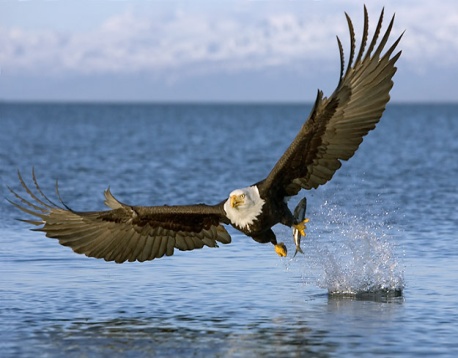 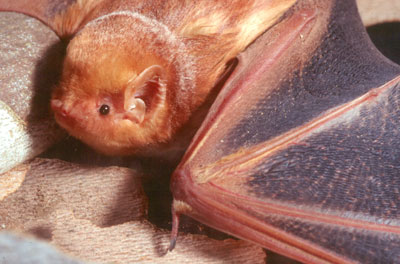 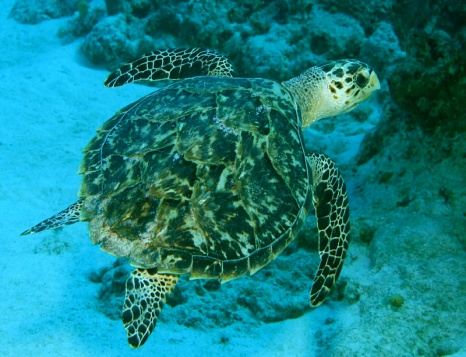 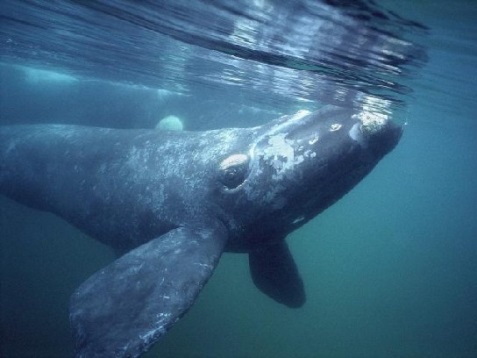 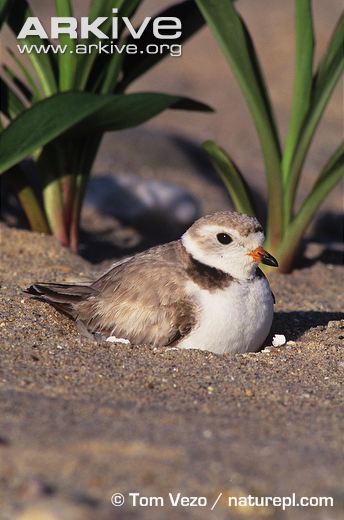 Integral Elements
To qualify for a Bounded Category or a CX, a project cannot:
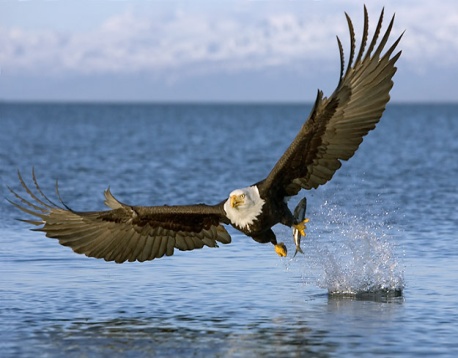 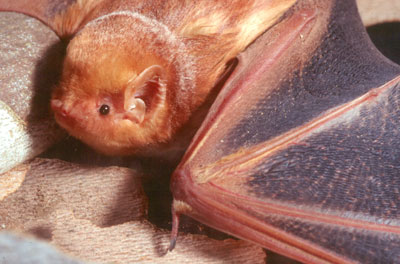 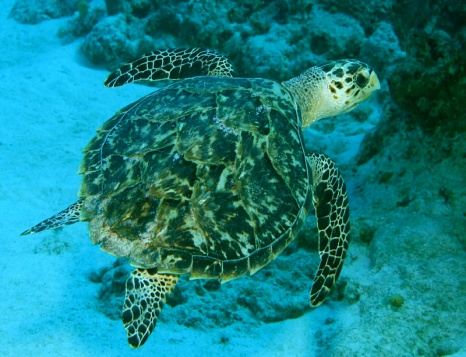 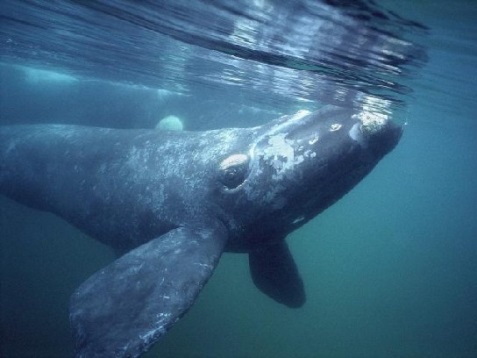 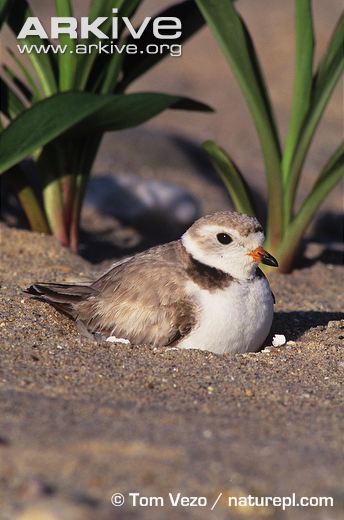 Environmentally Sensitive Resources
To qualify for a Bounded Category or a CX, a project cannot have significant impacts to the following types of environmentally sensitive resources:
The National Environmental Policy Act



NEPA and Other Environmental Statutes
NEPA Process Overview
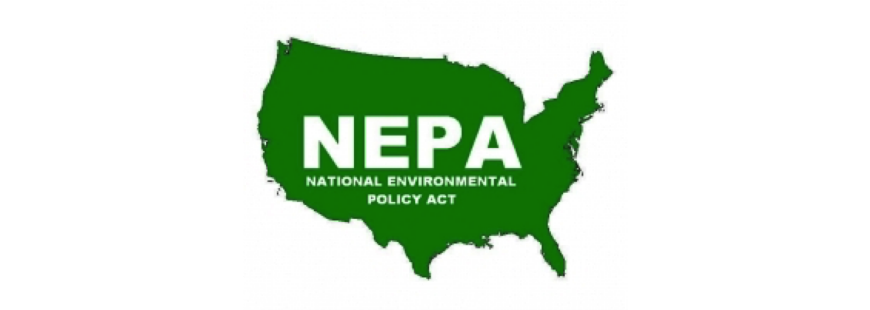 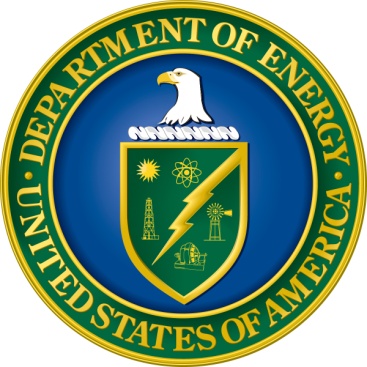 [Speaker Notes: START recording – Introduction to NEPA Training Module]
Other Environmental Statutes
The following are managed under the umbrella of the NEPA process. 
They are required for all levels of NEPA review, including Bounded Categories and CX’s
[Speaker Notes: START recording Part 2 – Other Environmental Regulations]
National Historic Preservation Act
Unique to Energy Efficiency and Conservation Grant (EECBG), State Energy Program (SEP), and the Weatherization Assistance Program (WAP), DOE with the Advisory Council on Historic Preservation and the National Conference of State Historic Preservation Officers developed a Programmatic Agreement (PA) to address the National Historic Preservation Act Section 106 compliance requirements for EECBG, SEP, and WAP.
The intent of the Prototype PA was to provide EECBG, SEP, and WAP Recipients with a streamlined method for complying with DOE’s responsibilities under Section 106 of NHPA. 
See the “Historic Preservation” PowerPoint presentation at  www.energy.gov/node/4816816
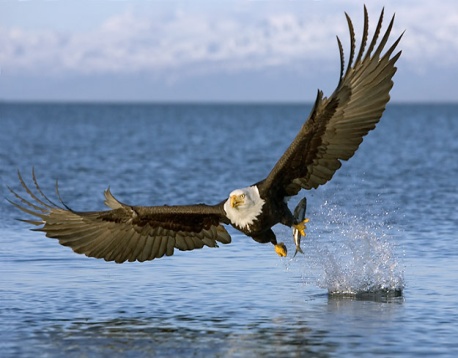 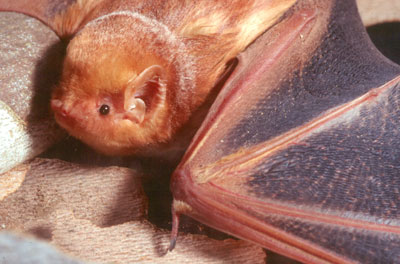 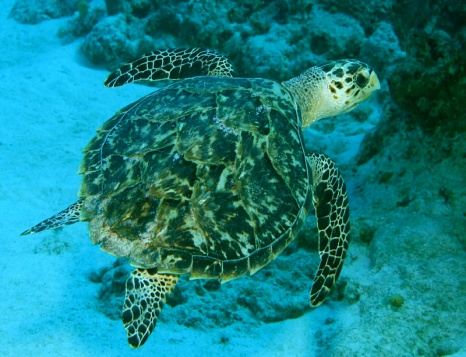 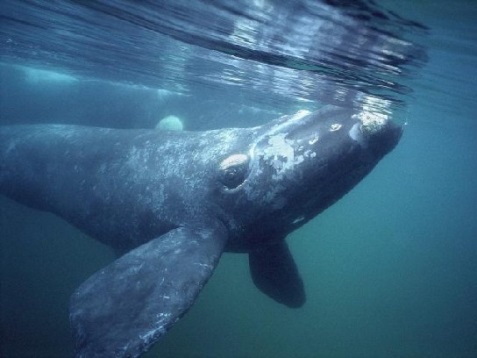 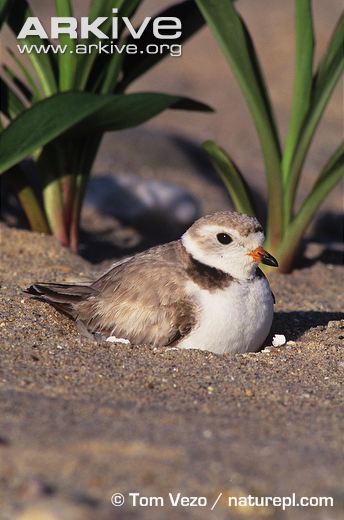 [Speaker Notes: START recording Part 2 – Other Environmental Regulations]
National Historic Preservation Act
The PAs are beneficial to DOE and Recipients in multiple ways:
The PAs include an extensive list of activities that are exempt from the Section 106 review process.
DOE relies on the PAs to streamline the NEPA compliance process. 
The PAs delegate some of DOE’s NHPA Section 106 compliance responsibilities to the Recipient. 
    Most, but not all, recipients have a PA.
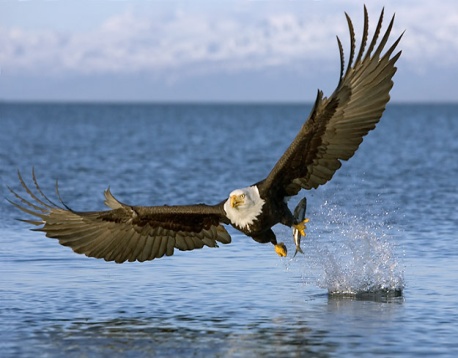 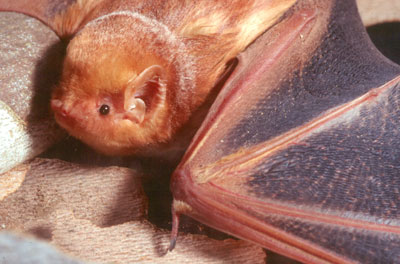 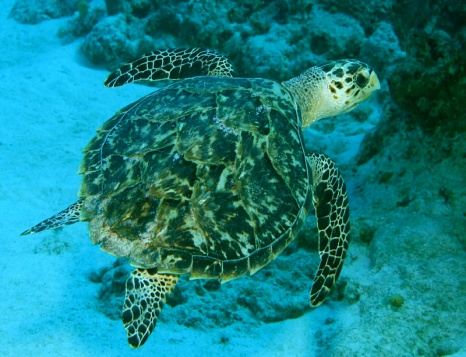 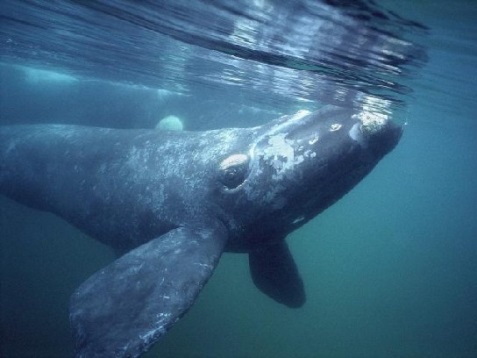 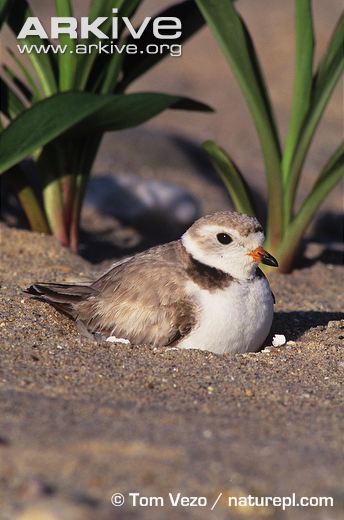 Actions that May Trigger Consultation Requirements
Outdoor work including but not limited to:
Construction, tree removal, or ground disturbance of any kind
Installation of equipment 
Field studies and data collection 

DOE may consult with appropriate Federal, state, and local agencies, American Indian tribes and other potentially interested parties to identify environmental factors and permitting requirements for proposed projects.  Consultation can take a minimum of 30 days.
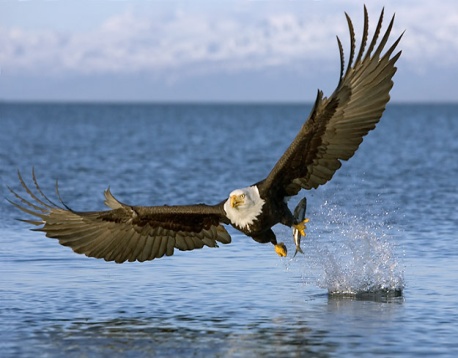 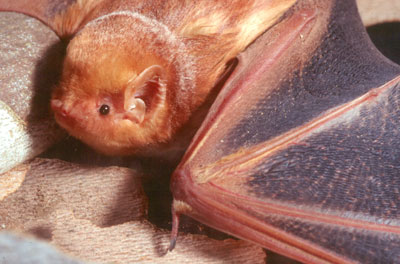 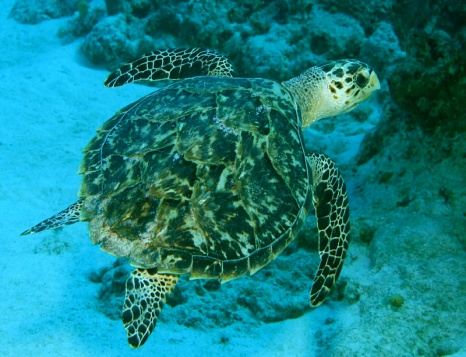 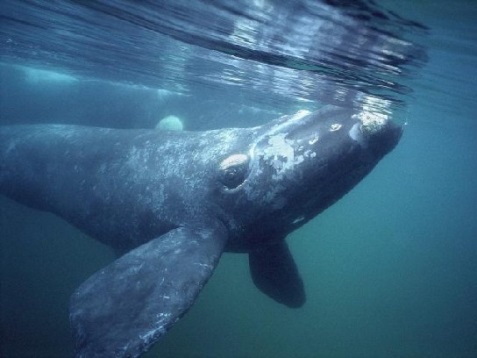 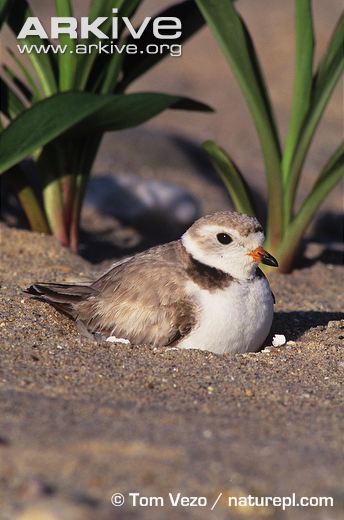 Summary
NEPA Questions can be emailed to the NEPA Team at
GONEPA@ee.doe.gov
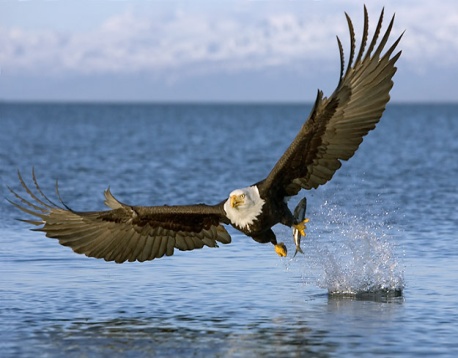 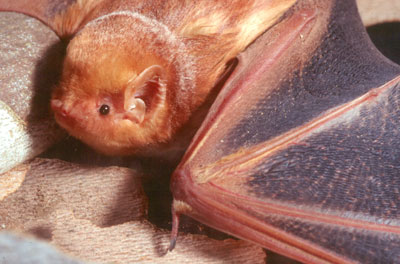 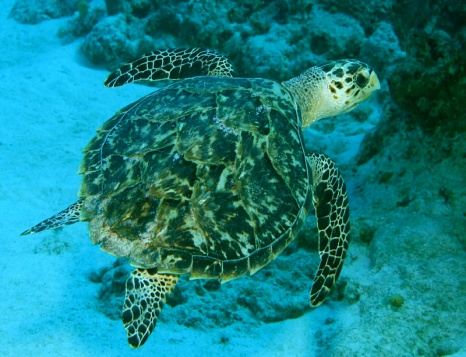 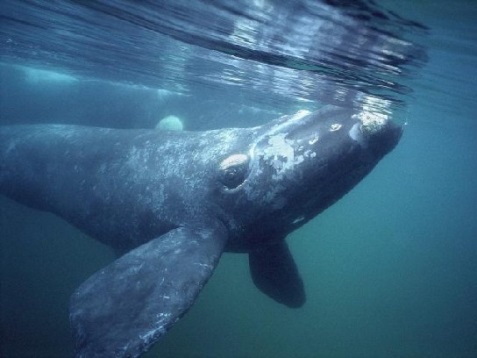 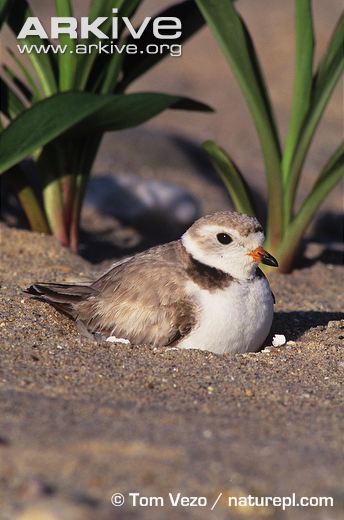